CSC6032 – Advanced Operating Systems
Prof. Yeh-Ching Chung

School of Data Science
Chinese University of Hong Kong, Shenzhen
Outline
Virtualization Introduction
System Virtualization
Storage Virtualization
Network Virtualization	
GPU Virtualization
Software Virtualization
Hardware Support Virtualization
2
Introduction
Definition of Virtualization
In computing, virtualization means to create a virtual version of a device or resource, such as a server, storage device, network or even an operating system where the framework divides the resource into one or more execution environments.
3
Multiple VMs in One Machine
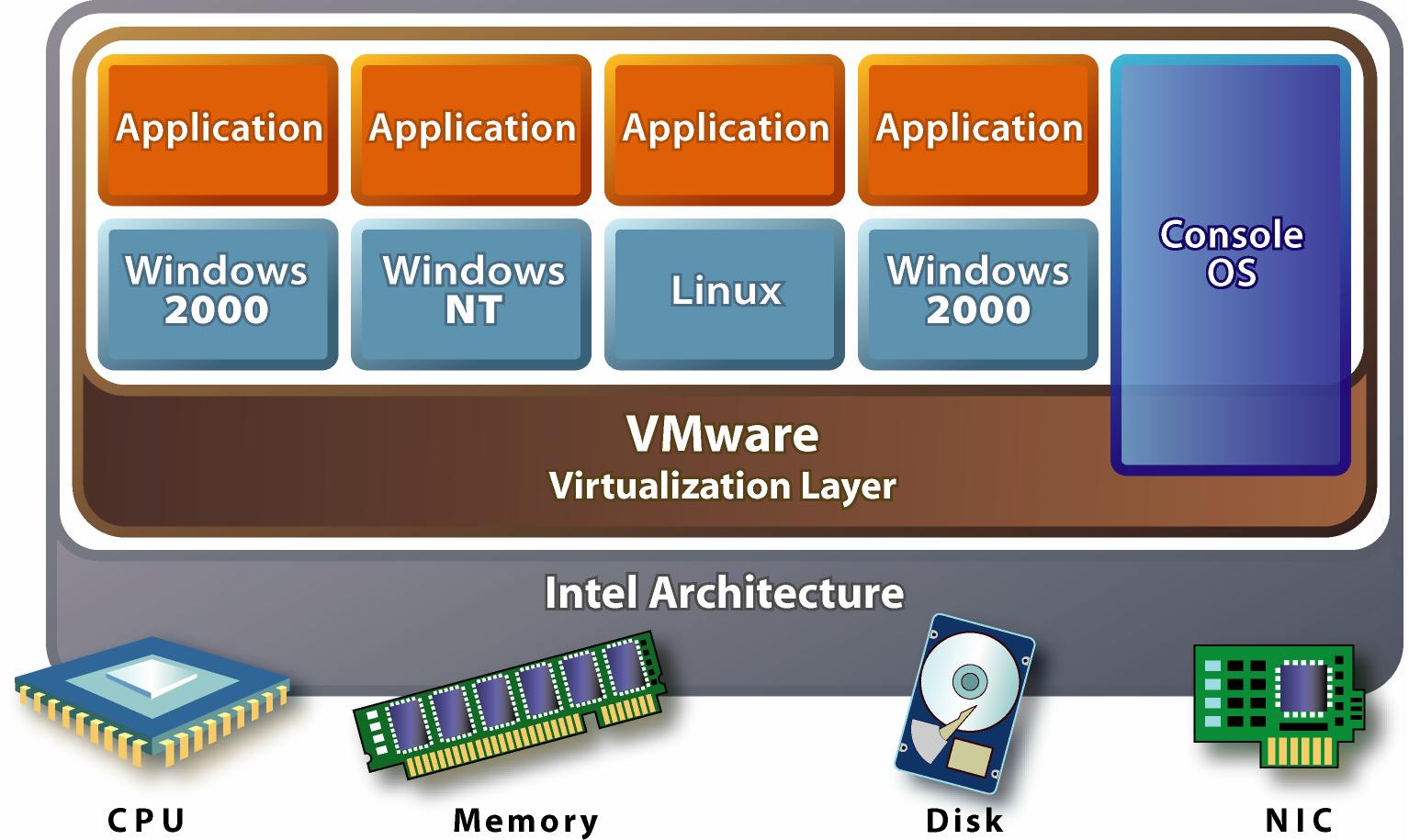 4
Performance of Virtualizations
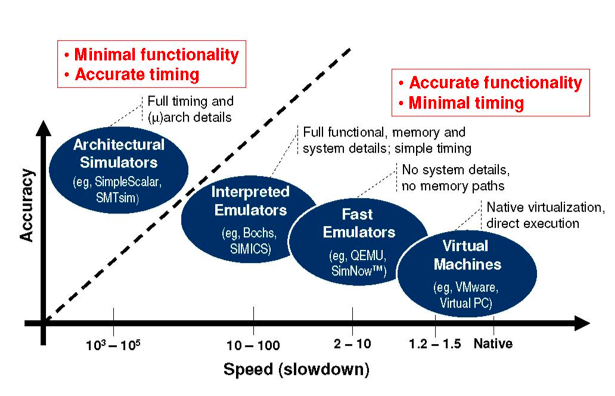 5
Traditional-virtualization
Para-virtualization
HW-assist
Mobile
Virtualization
History of Virtualization
1964 IBM CP-40
1972 IBM VM/370
1997 Virtual PC
1999 VMware
2003
Xen
2005 
Intel VT
2006 
AMD VT
2007
KVM-X86
2012Xen-ARM
KVM-ARM
Desktop
Virtualization
Server
Virtualization
Mainframe 
Virtualization
Cloud 
Computing
Time  Sharing
Virtual Memory
6
Example - Server Virtualization
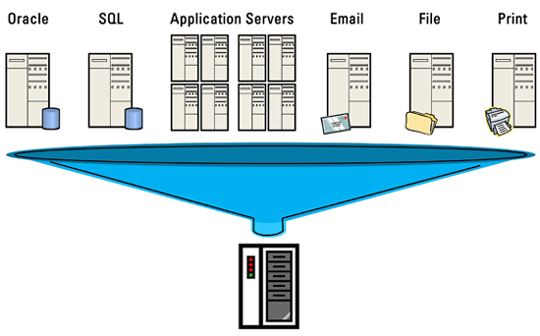 http://www.energystar.gov/index.cfm?c=power_mgt.datacenter_efficiency_virtualization
7
Benefits of Server Virtualization
Virtualization can reduce data center energy expenses by 10%–40%
Virtualization also improves scalability, reduces downtime, and enables faster deployments.
Reduce the data center footprint
8
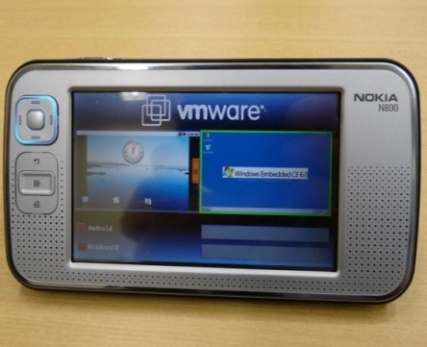 VMware MVP
Example - Mobile Virtualization
Gartner predicted that by 2012, more than 50% of new smart phones shipped will be virtualized
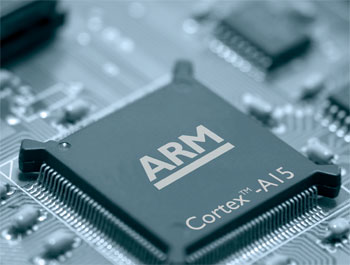 ARM Cortex-A15 enables efficient handling of the complex software environments including full hardware virtualization
9
Linux
Security
Linux
RTOS
Embedded
Hypervisor
Embedded
Hypervisor
P1
P2
P1
P2
security environment
multiple operating systems
Benefits of Mobile Virtualization
Portability
Multiple OSes on a single chip
Security
Dynamic Update of System Software
Legacy Code re-use
IP Protection
Mobile Manageability
Reference : http://en.wikipedia.org/wiki/Embedded_Hypervisor
10
Virtualization Techniques (1)
System Virtualization
CPU Virtualization
Memory Virtualization
I/O Virtualization
Storage Virtualization
LVM (Logical Volume Management)
RAID
Network Virtualization
Software Defined Network
Open vSwitch
InfiniBand Virtualization
11
Virtualization Techniques (2)
GPU Virtualization
Software Virtualization
Virtual Desktop Infrastructure (VDI)
EyeOS
Hardware Support Virtualization
Intel VT
ARM 
SRIOV
MRIOV
12
System Virtualization
Storage Virtualization
Network Virtualization	
GPU Virtualization
Software Virtualization
Hardware Support  Virtualization
Virtualization Techniques
13
Virtual Machine (1)
A virtual machine (VM) is a software implementation of a machine that executes programs like a physical machine. 
Virtual machines are separated into two major classifications
A system virtual machine provides a complete system platform that supports the execution of a complete operating system (OS)
A process virtual machine is designed to run a single program in a single process
14
Virtual Machine (2)
Guest  Applications
Guest Operating System
Java Program
Process VM
System VM
Java Virtual Machine
VMware
We will focus on the system virtualization
15
System Virtual Machine
System virtual machine is controlled by a hypervisor or VMM (Virtual Machine Monitor)
A  hypervisor or VMM is a software to provide a hardware emulation interface including CPU, memory, I/O by multiplexing host resources
16
Two Types of Hypervisor (1)
In their 1974 article "Formal Requirements for Virtualizable Third Generation Architectures" Gerald J. Popek and Robert P. Goldberg classified two types of hypervisor:
Type 1 hypervisor : Bare metal type
Type 2 hypervisor : Hosted type
17
Two Types of Hypervisor (2)
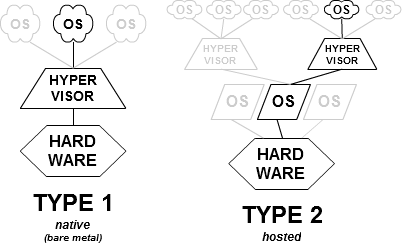 Type 1 (or native, bare metal) 
hypervisors
Type 2 (or hosted) 
hypervisors
18
Purposes of Hypervisor
CPU Virtualization
Handle all sensitive instructions by emulation
Memory Virtualization
Allocate guest physical memory
Translate guest virtual address to host virtual address
I/O Virtualization
Emulate I/O devices for guest
Ex: Keyboard, UART, Storage and Network
19
Implementations of Hypervisor
Full Virtualization
A wholly emulated virtual machine makes guest operating system binary can be executed directly without modifying guest source code
For efficiency, it needs hardware-assisted virtualization
Para-Virtualization
Hypercalls are defined and used in a guest operating system to make a virtual machine abstraction
According to literature, it’s most efficient way
Pre-Virtualization
By compiling technique, guest operating system binary or source could be compiled for virtualization
20
VM 0
VM 1
Hypervisor Case - KVM
QEMU
I/O
Virtualization
Linux + KVM
Hypervisor
CPU Virtualization
MMU
Virtualization
CPU
MMU
Timer
I/O
Interrupt
Hardware
CPU and memory virtualizations are handled in the Linux Kernel Space 
I/O virtualization is handled in the Linux User Space by QEMU
It’s a type 2 virtual machine
It’s a full virtualization implementation
21
System Virtualization
Storage Virtualization
Network Virtualization	
GPU Virtualization
Software Virtualization
Hardware Support  Virtualization
Virtualization Techniques
22
LVM
LVM is a logical volume manager for the Linux kernel
It manages disk drives and similar mass-storage devices.
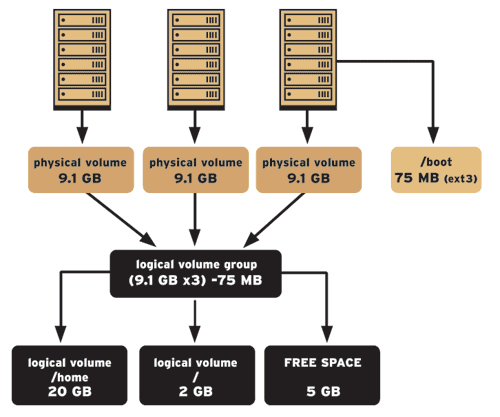 Logical Volume Manager
23
LVM - Example
Disk partition -> physical volumes -> volume group -> logical volumes -> file systems
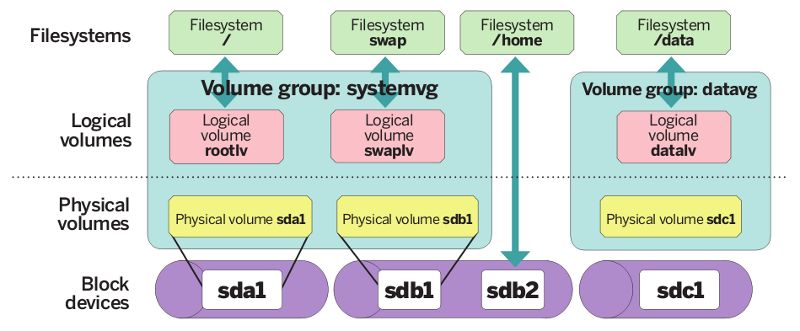 24
RAID
RAID (redundant array of independent disks) is a storage technology that combines multiple disk drive components into a logical unit
Data is distributed across the drives in one of several ways called "RAID levels“, such as RAID0, RAID1, etc., depending on the level of redundancy and performance required
25
Example - RAID 0 and RAID 1
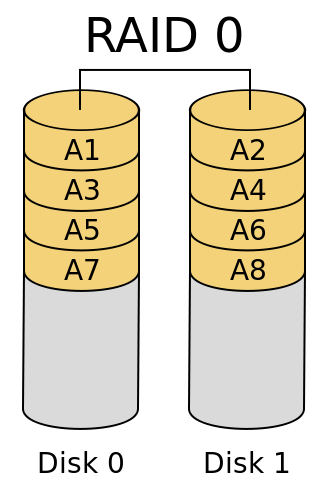 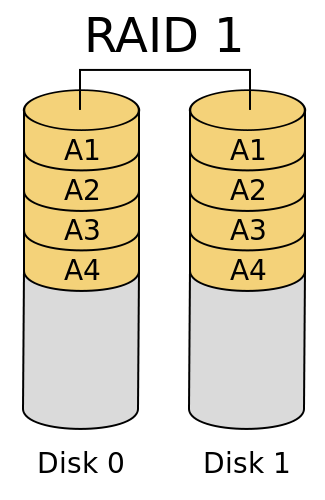 It provides improved performance and additional storage but no fault tolerance (block-level striping without parity or mirroring) .
mirroring without parity or striping
26
LVM and RIAD for Virtualization
LVM provides a virtual storage systems which is flexible to partition and allocate logical volumes to virtual machines
RAID not only improves storage performance but has fault tolerance capability
Leaning how to configure LVM and RAID in the virtualization system
27
System Virtualization
Storage Virtualization
Network Virtualization	
GPU Virtualization
Software Virtualization
Hardware Support  Virtualization
Virtualization Techniques
28
Software Defined Network (1)
Software defined networking (SDN) is an approach to building computer networks that separates and abstracts elements of these systems 
SDN decouples the system that makes decisions about where traffic is sent (the control plane) from the underlying system that forwards traffic to the selected destination (the data plane)
29
Software Defined Network (2)
The inventors and vendors of these systems claim that this technology simplifies networking and enables new applications, such as 
Network virtualization in which the control plane is separated from the data plane and implemented in a software application.
30
Open vSwitch (1)
Open vSwitch is a flexible, multi-layer software network switch. Typically used in virtualization environments as the network switching component in the hypervisor.
Open vSwitch maintains the logical state of a virtual machine's network connection across physical hosts when a virtual machine is migrated, and it can be managed and monitored by standard protocols such as: OpenFlow, NetFlow, sFlow, SPAN, RSPAN.
31
Open vSwitch (2)
When it comes to virtualization, open vSwitch is attractive because it provides the ability for a single controller to manage your virtual network across all your servers
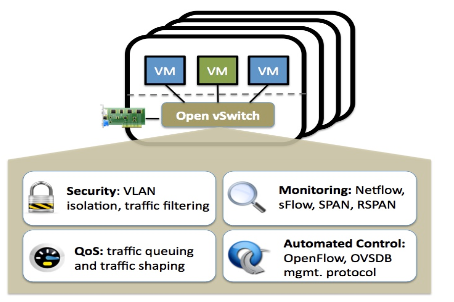 32
InfiniBand Virtualization
InfiniBand is a switched fabric communications link used in high-performance computing and enterprise data centers.
It has two key features : low latency and high bandwidth
Virtualization using InfiniBand brings big benefits to data centers
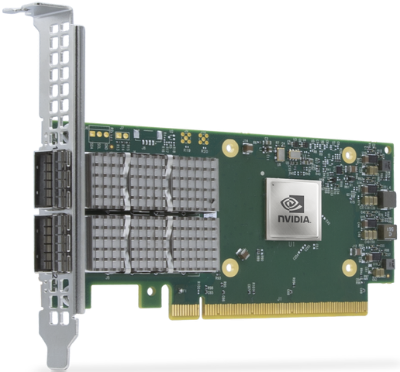 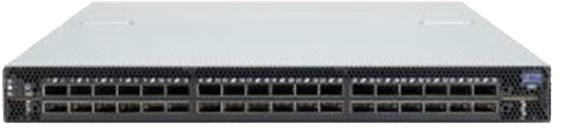 33
System Virtualization
Storage Virtualization
Network Virtualization	
GPU Virtualization
Software Virtualization
Hardware Support  Virtualization
Virtualization Techniques
34
What Is GPU (Graphics processing unit)
A Graphics Processing Units (GPUs) are high-performance many-core processors capable of very high computation and data throughput.
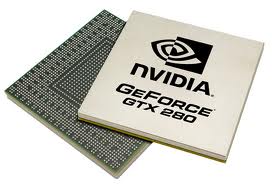 35
Performance Comparison - GPU vs. CPU
While the Intel Core I7 980X (extreme edition) gives us around 110GFLOPS,  GPUs such as AMD Radeon 6970 and NVidia C2090 offer more than 660GFLOPS.
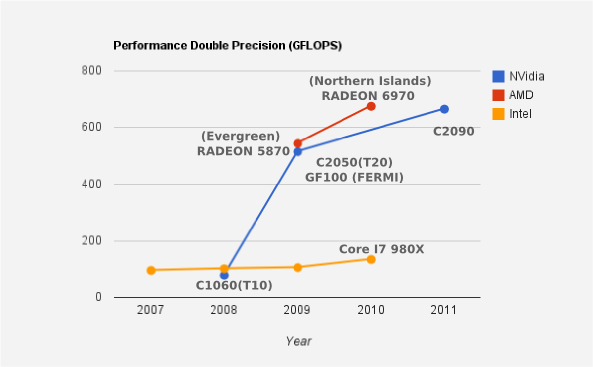 36
GPGPU
High performance of modern Graphics Processing Units may be utilized not only for graphics related application but also for general computing. 
Today’s GPUs are general-purpose parallel processors with support for accessible programming interfaces and industry-standard languages such as C.  
Developers who port their applications to GPUs often achieve speedups of orders of magnitude vs. optimized CPU implementations.
37
GPU Virtualization
GPU virtualization allows multiple virtual machines to interact directly with a GPU and manages the GPU resources so multiple users can share common hardware, while improving user density
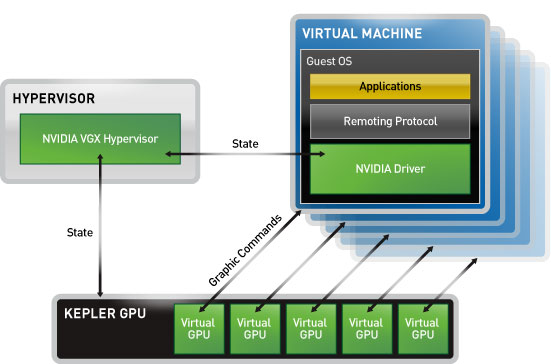 38
System Virtualization
Storage Virtualization
Network Virtualization	
GPU Virtualization
Software Virtualization
Hardware Support  Virtualization
Virtualization Techniques
39
Software Virtualization
IT administrators have a lot to deal with in today’s corporate infrastructure. With the ever increasing prices of upgrading desktop computers, software virtualization is becoming very appealing. 
It has following features:
Ease of Management
Security
Green
Portable
40
Virtual Desktop Infrastructure (VDI)
Virtual desktop Infrastructure (VDI) is a desktop-centric service that hosts users desktop environments on remote servers, which are accessed over a network using a remote display protocol.
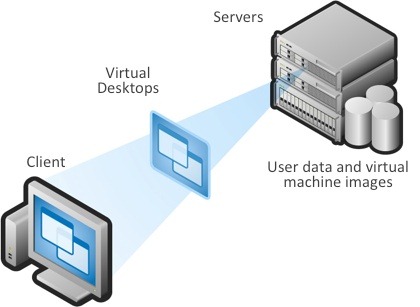 41
EyeOS - Web Desktop Virtualization
eyeOS is a web desktop following the cloud computing concept that seeks to enable collaboration and communication among users. It is mainly written in PHP, XML, and JavaScript
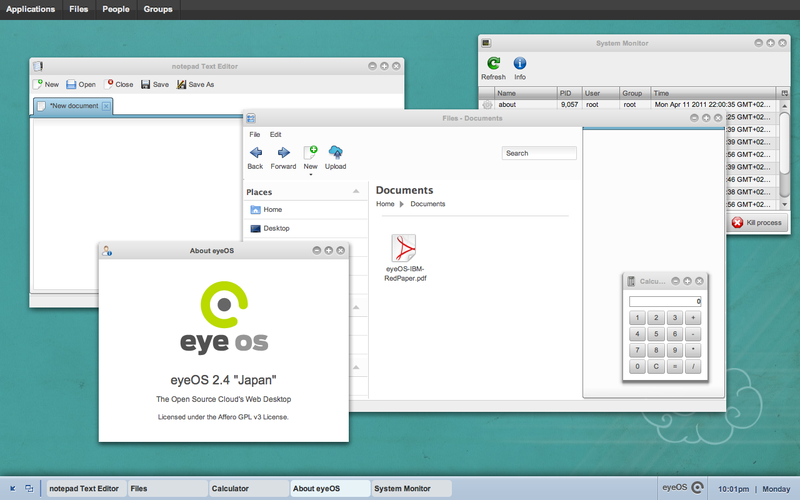 42
System Virtualization
Storage Virtualization
Network Virtualization	
GPU Virtualization
Software Virtualization
Hardware Support  Virtualization
Virtualization Techniques
43
Intel VT-x
New CPU Operating Mode
VMX Root Operation
Non-Root Operation
New Transitions
VM entry to Guest
VM exit to VMM
VM Control Structure
Configured by VMM software
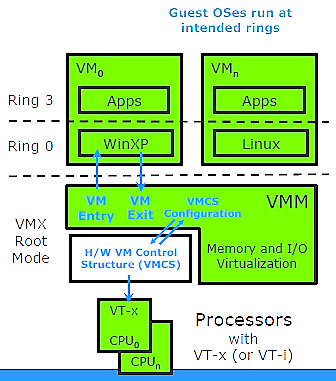 44
ARM Virtualization Extension
Secure world supports a single virtual machine
New Non-secure level of privilege to hold Hypervisor
Hypervisor mode applies to normal world
Hyp Mode is used by the Hypervisor
Guest OS given same kernel/user privilege structure as for a non virtualized environment
Monitor mode controls transition between worlds
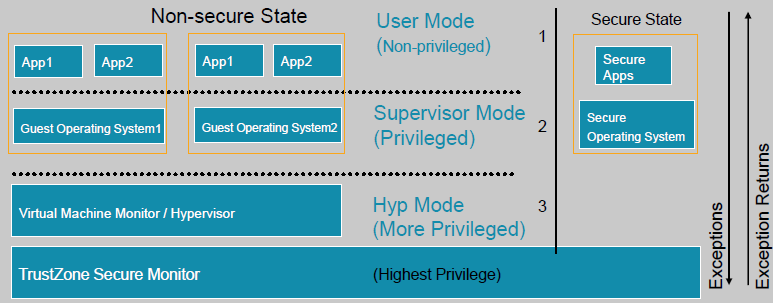 45
Single-Root I/O Virtualization
PCI-SIG specifies multiple functional elements addressing performance and security aspects of I/O virtualization
PCIe devices will have multiple virtual functions (VF’s)
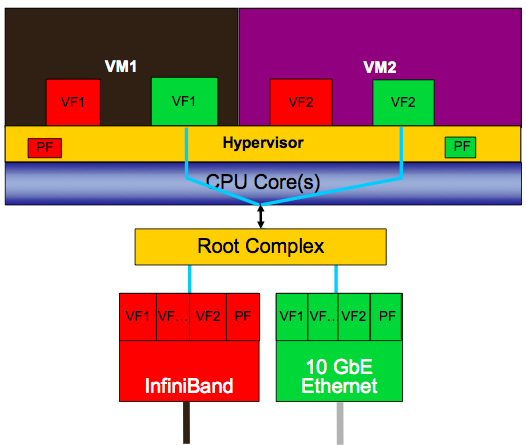 46
Multi-Root I/O Virtualization
Multiple hardware domains utilizing same IO endpoints
Virtual functions are dedicated to virtual machines
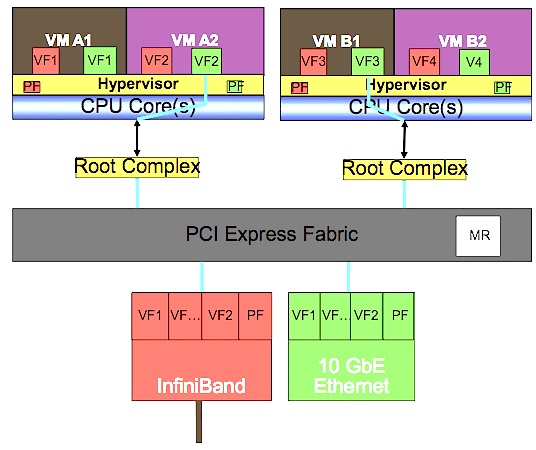 47